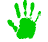 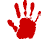 Развитие мелкой моторики рук у детей в старшей логопедической группе (Нетрадиционные игровые приёмы)
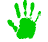 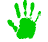 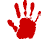 Представление,  что   при  любом   двигательном   тренинге
 упражняются    не   руки,   а    мозг,    вначале    казалось парадоксальным  и  с  трудом  проникло  в  сознание  педагогов.

 /Н.А.Бернштейн/
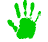 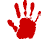 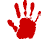 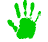 Польза мелкой моторики в том, что ребёнок пальчиками ощущает предметы, импульсы от этих ощущений идут в мозг, а  центры головного мозга, отвечающие за движения пальчиков располагаются очень близко с центрами, отвечающими за речь.
Следовательно – плодотворное развитие мелкой моторики улучшает речь. 
Получается, что пока ребёнок работает пальчиками и ручками – активизируются речевые зоны.
Тренировка ручной ловкости способствует также развитию таких необходимых умений и качеств, как подготовка руки к письму.
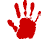 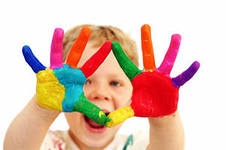 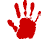 На основе проведённых опытов и обследования большого количества детей была выявлена следующая закономерность: 
 если развитие движений пальцев соответствует возрасту, то и речь находится в пределах нормы; 
 если развитие движений пальцев отстаёт, задерживается и речевое развитие, хотя общая моторика при этом может быть нормальной и даже выше нормы. (Л.В.Фомина)
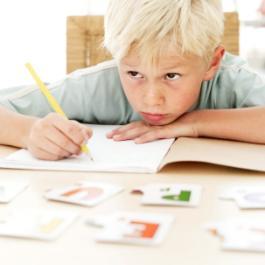 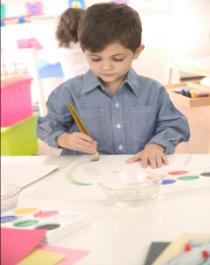 Игры и упражнения для развития мелкой моторики
Конструирование из кубиков
Составление предметных разрезных картинок, пазлов
Складывание и выкладывание различных   фигур, букв и других изображений из счетных палочек, спичек, камушков, крупы и др.
Обведение контуров предметных изображений
Штриховка и раскрашивание контурных изображений предметов простым и цветными карандашами
Работа с мозаикой, пластилином
Вырезание различных фигур, полосок по контурам
Пальчиковые и словесные игры, пальчиковая гимнастика, считалки
Пальчиковый игротренинг  с использованием нетрадиционных  игровых  приёмов:
 создаёт  благоприятный эмоциональный фон;
 развивает умение подражать взрослому, действовать по         словесной инструкции, осуществляя контроль за своими действиями; 
 повышает речевую активность ребенка. 
  учит ребёнка концентрировать свое внимание и правильно его распределять.
   развивает память (так как ребенок учится запоминать определенные положения рук и последовательность движений).
 внимание;
 тактильную чувствительность;
    Пальцы и кисти приобретают силу, хорошую подвижность и гибкость, что облегчит овладение  навыком  письма.
Игры с элементами  самомассажа.

        Научно доказано, что проекция ладони связана с зонами коры головного мозга, отвечающими за развитие речи. Таким образом, воздействуя на ладони и пальцы рук массажером, возбуждаем, пробуждаем, заставляем работать зоны речевой активности.  У ребенка повышается тонус мышц, происходит прилив крови к конечностям. Вследствие этого происходит улучшение мелкой моторики и чувствительности конечностей ребенка.
Для самомассажа пальцев рук используются Су-джок массажёры:
массажные мячики;   
 массажные шарики;     
массажные колечки.
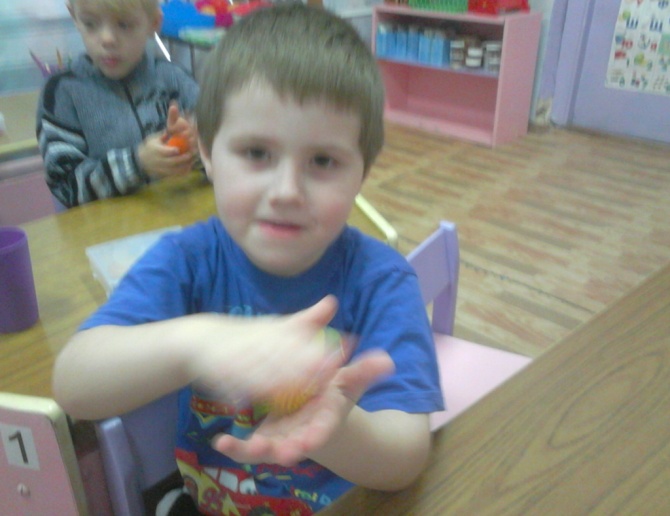 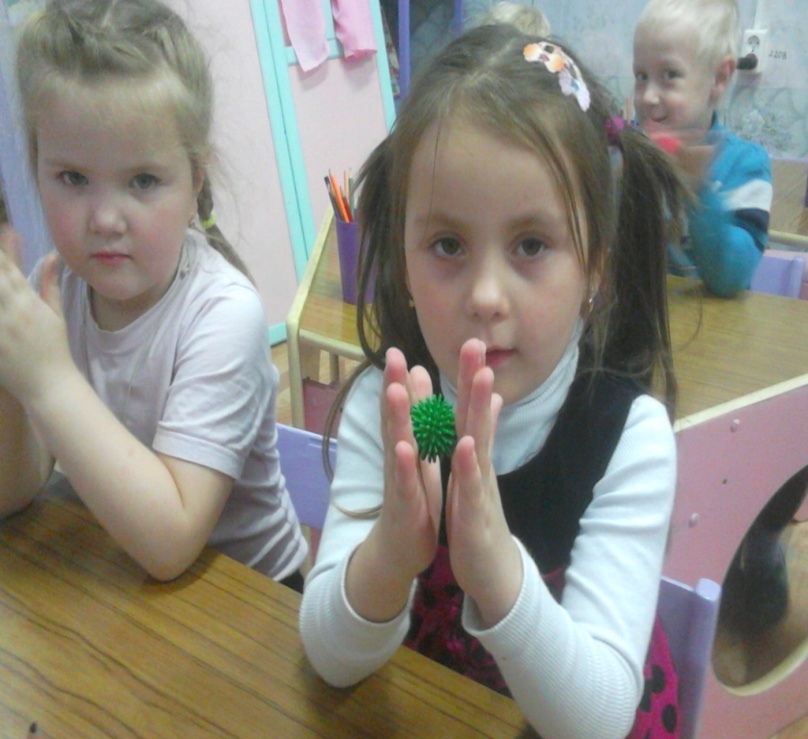 Ходит ёжик  без дорожек, 
     Не бежит  ни  от   кого.
          С    головы   до  ножек,
               Весь в  иголках ёжик.
                    Как  же  взять  его?
Работа с массажными колечками.
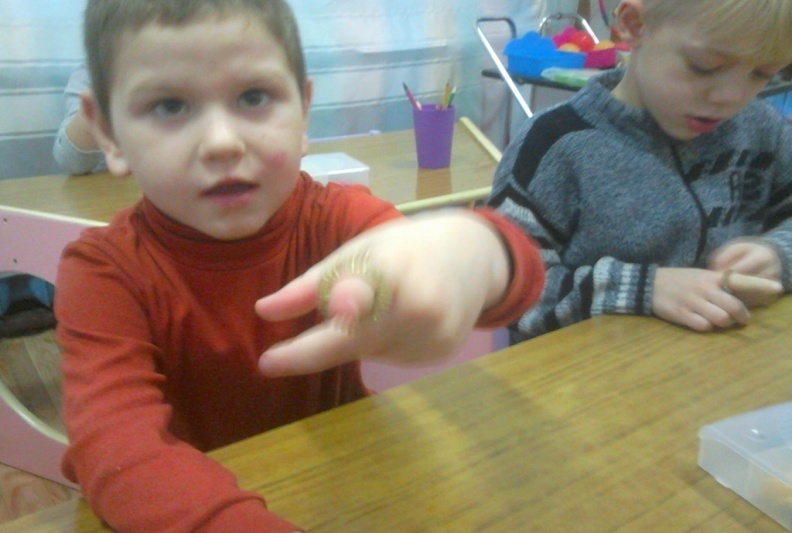 1,2,3,4,5 пальчики хотят играть,
 мы колечко взяли
 и на пальчик одевали.
Раз –пальчик большой, 
Два-пальчик  указательный,
Три-пальчик средний, 
он совсем не вредный,
Четыре-безымянный,  
пальчик очень славный.
Пять-мизинчик,  
маленький счастливчик.
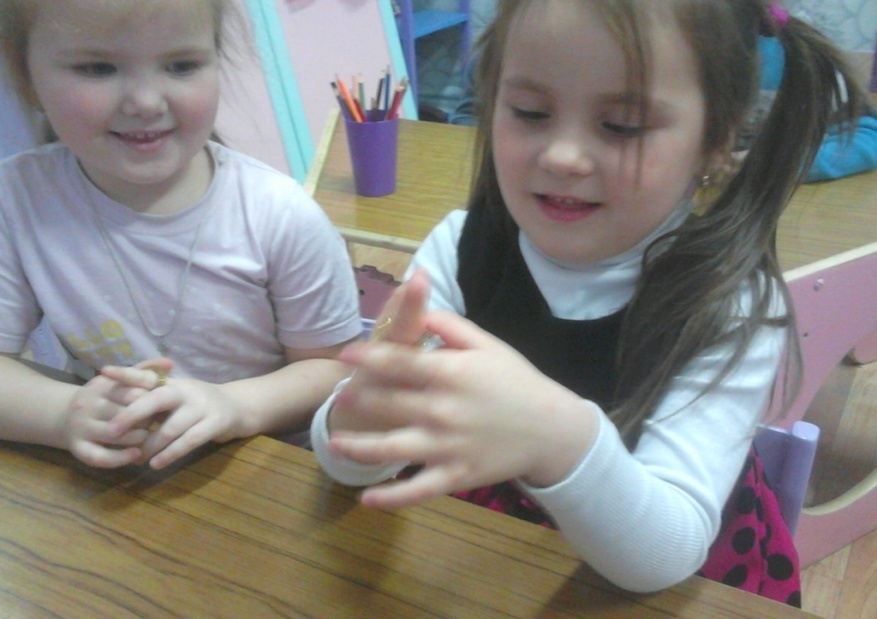 Массаж поверхности ладоней шариками –ёжиками.

        Мячик мой не отдыхает,
                     На  ладошке  он  гуляет.
                                  Взад-вперёд  его  качу,
                                               Вправо-влево, как хочу.
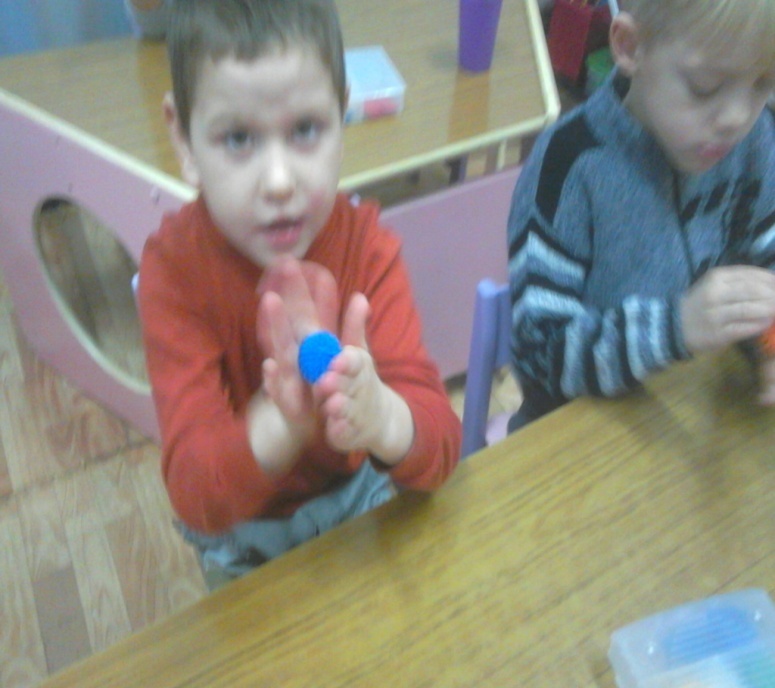 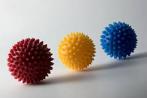 Массаж шестигранными карандашами.
 Грани карандаша легко «укалывают» ладони, активизируют нервные окончания, снимают напряжение.

     «Крутим мы с трудом давно
                        это толстое бревно
                                    Вы ошиблись, это наш тонкий лёгкий карандаш.»
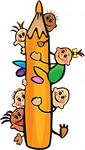 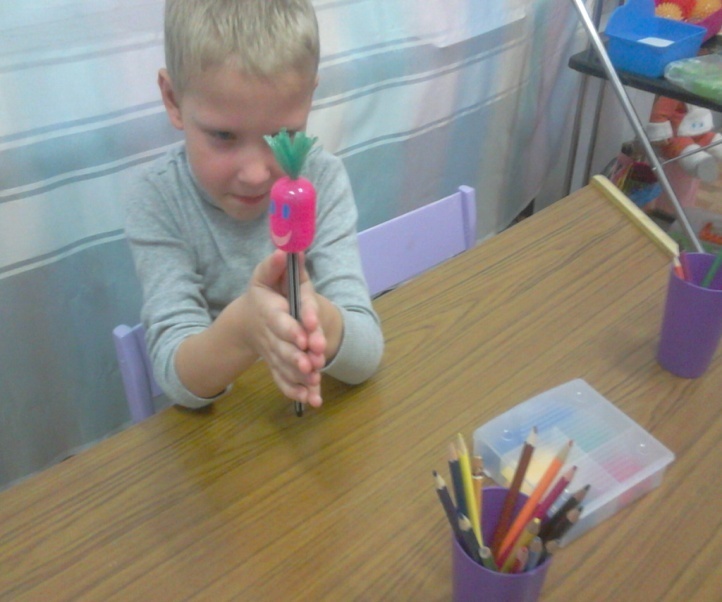 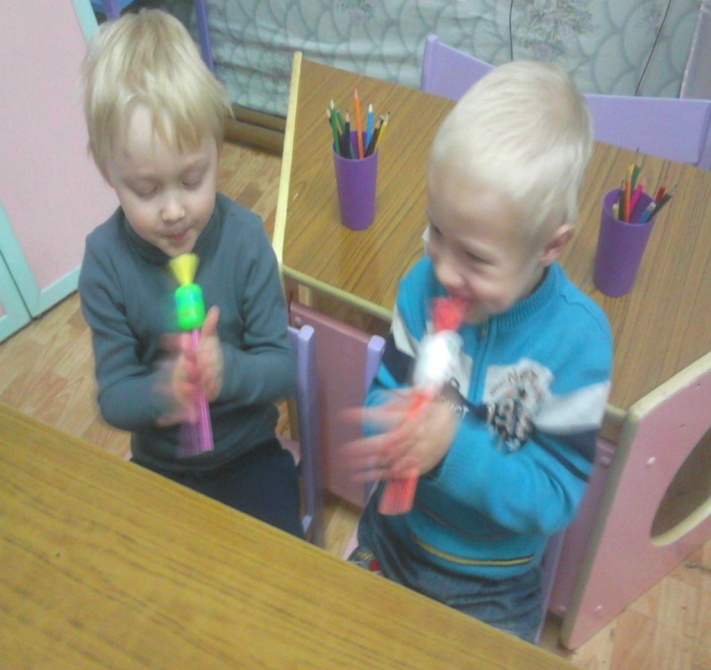 Массаж грецкими орехами и каштанами
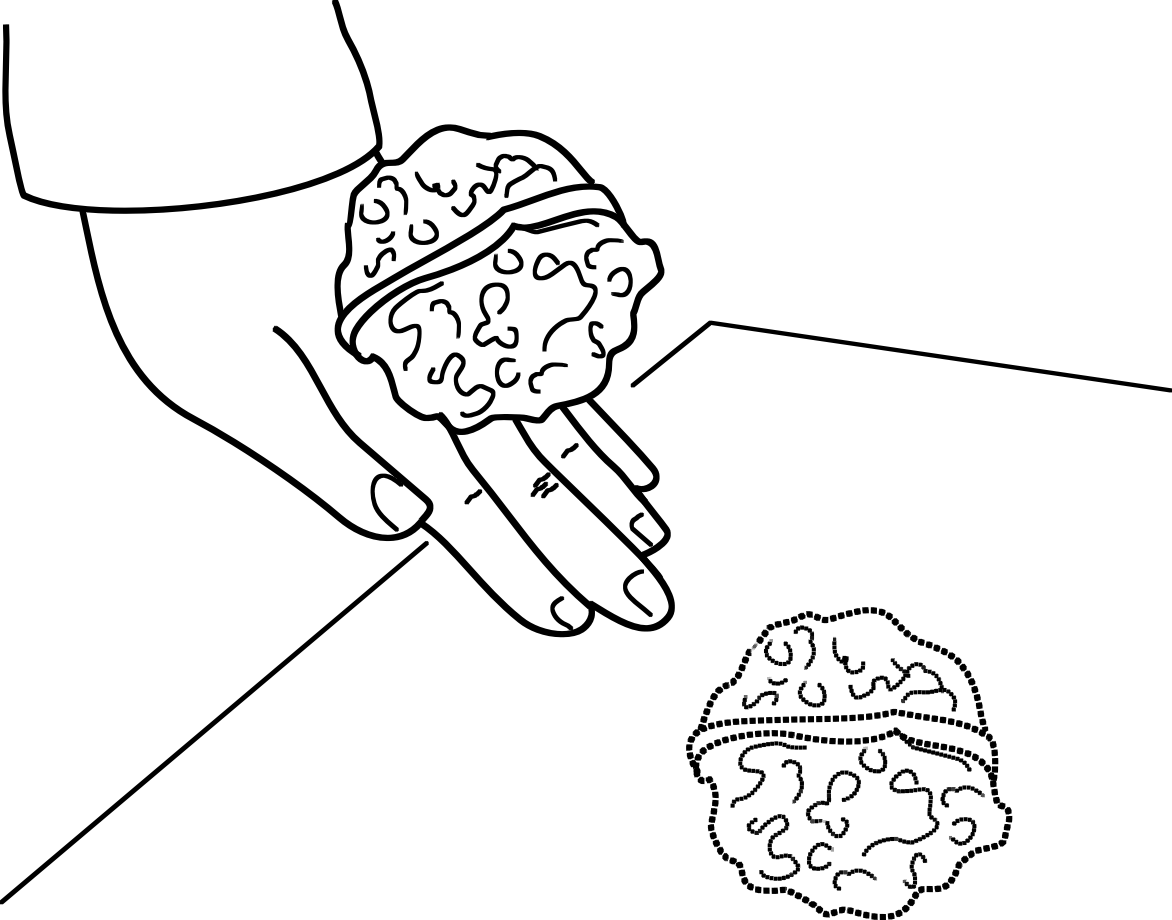 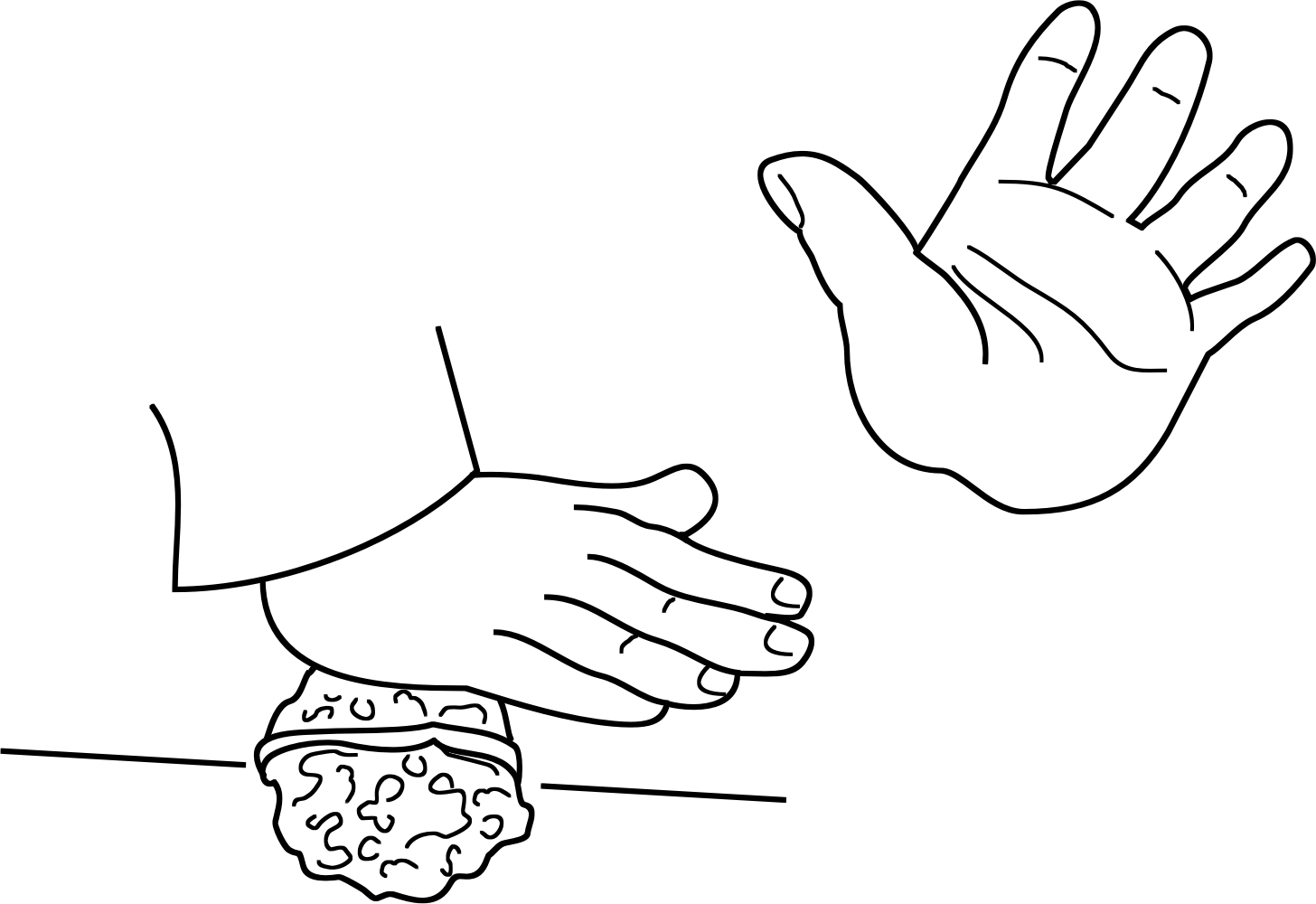 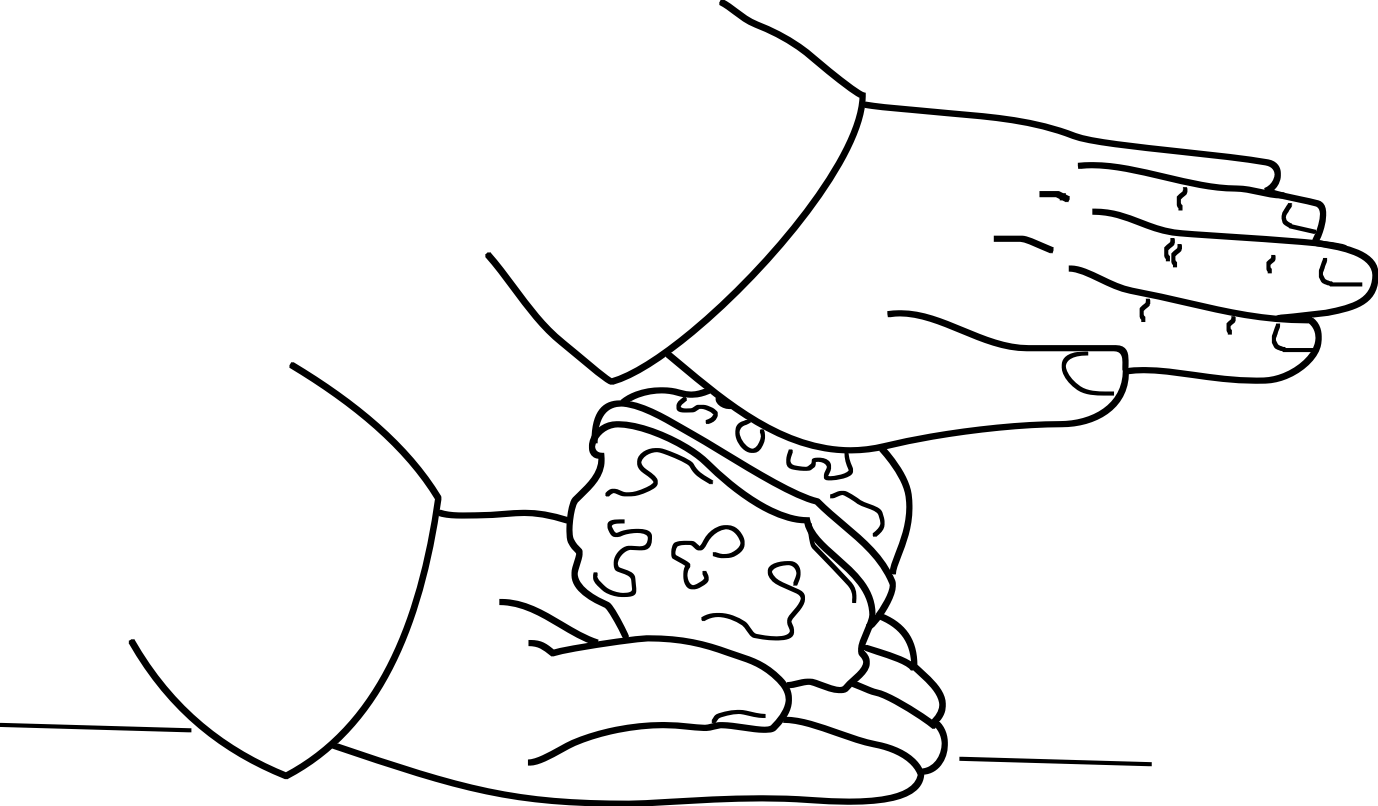 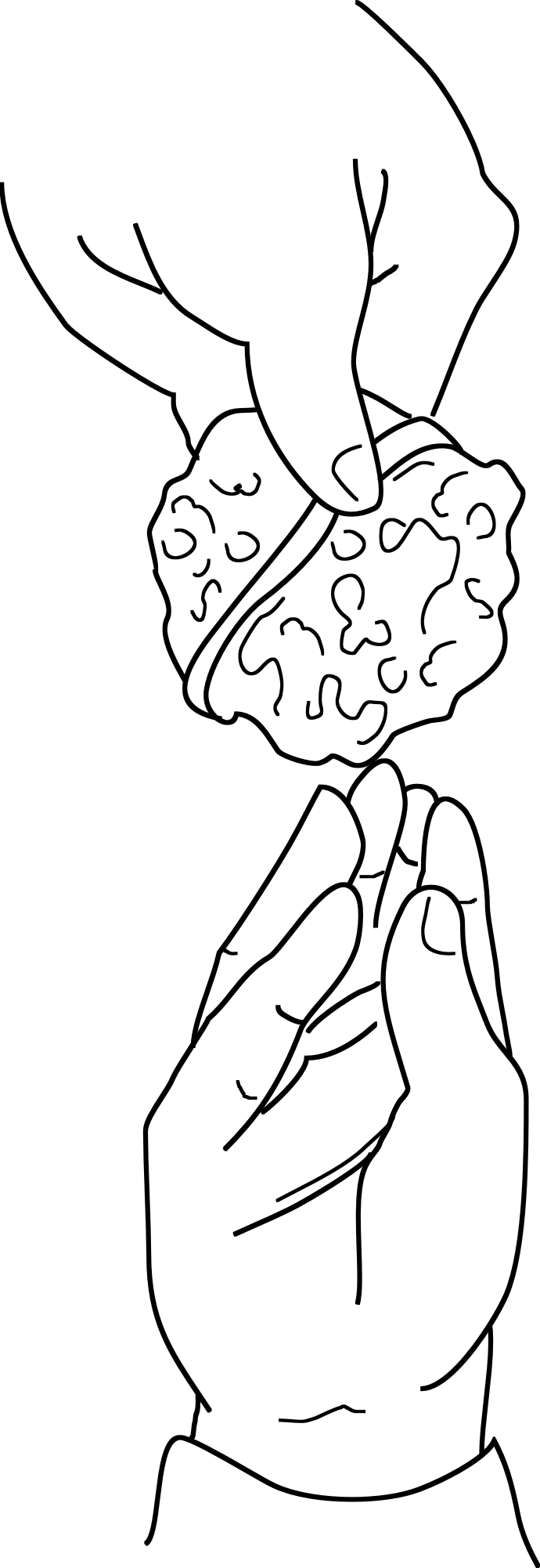 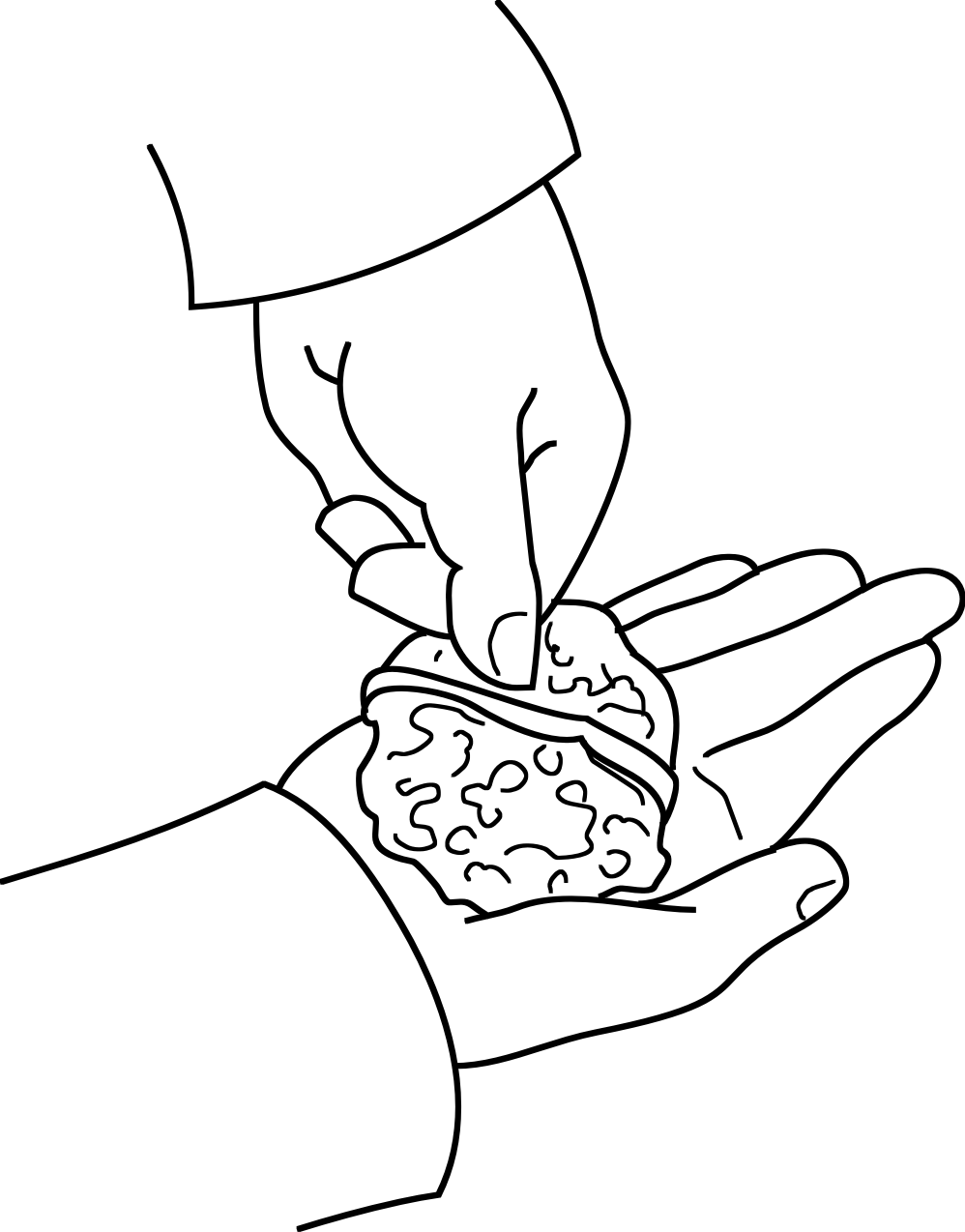 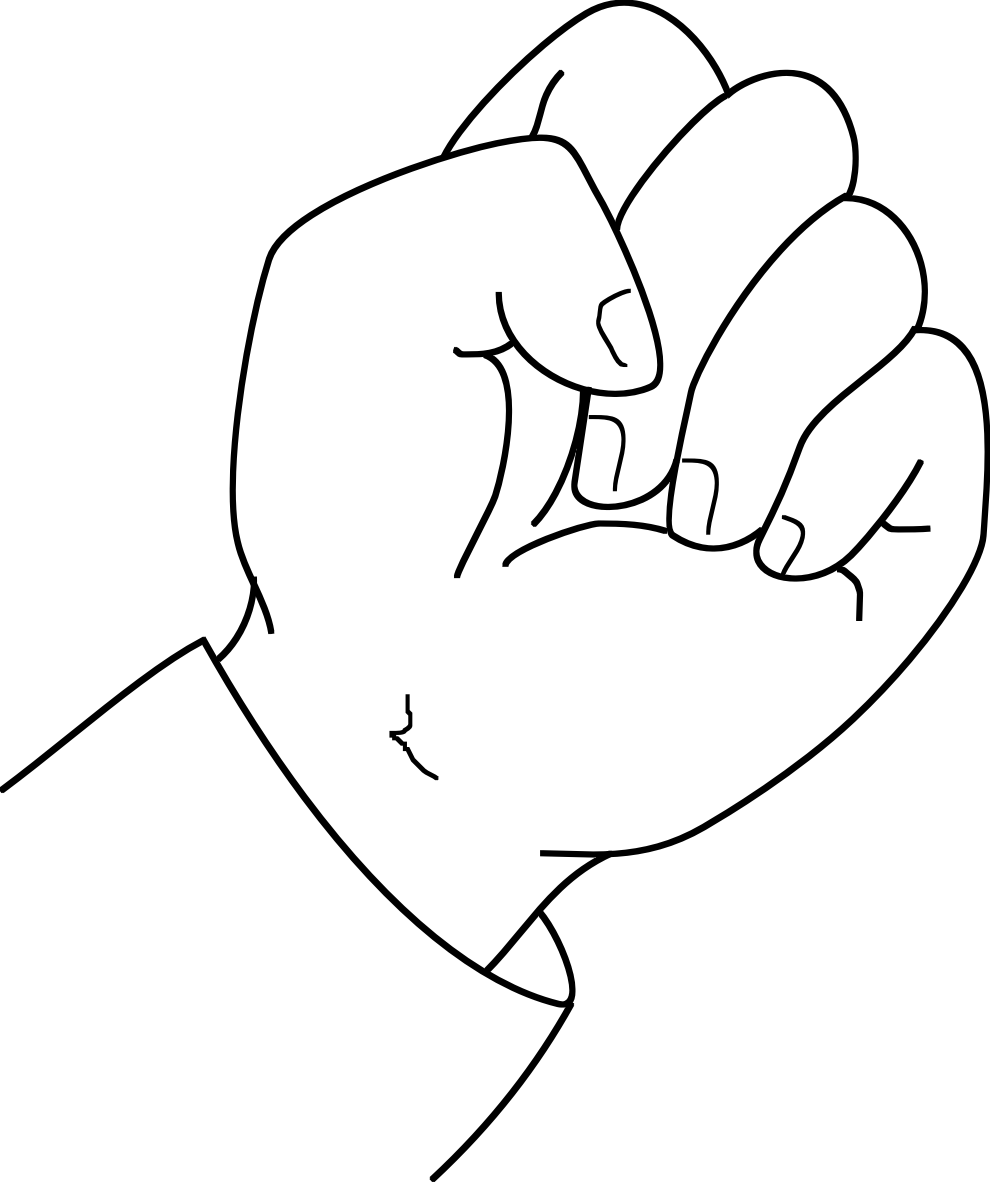 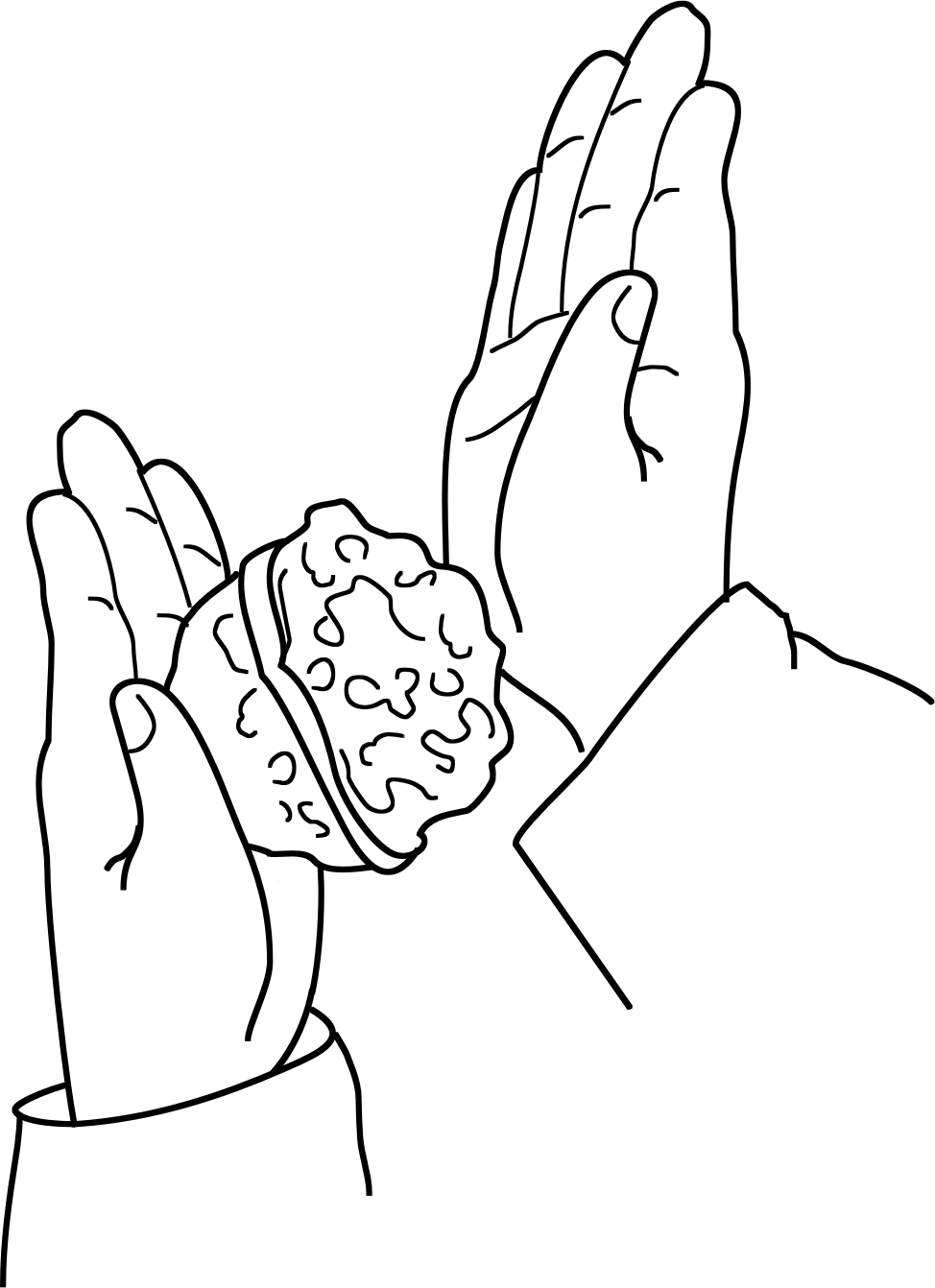 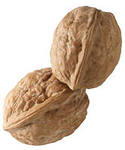 Я катаю мой орех
Чтобы стал круглее всех.
Игры с катушками.
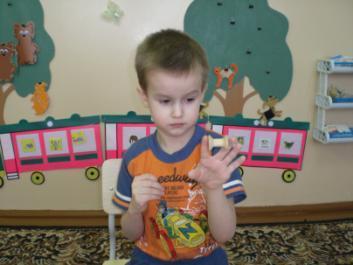 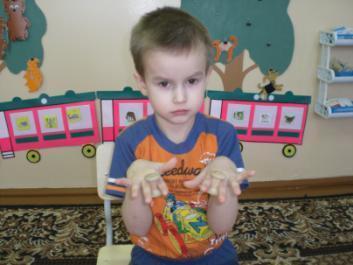 Я с катушечкой играю, 
                 свои пальцы развиваю. 
                                    Ты катушечка держись,
                                                       с моих пальцев не свались.
Использование бельевых прищепок .
Поочередно «кусать»  ногтевые фаланги прищепками:
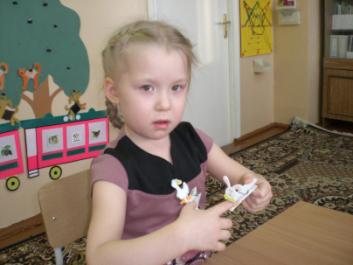 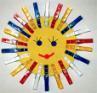 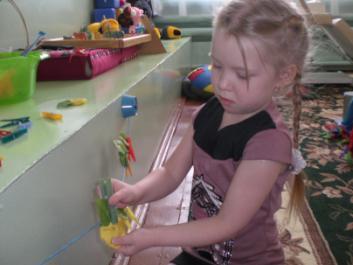 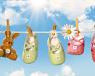 «Если кто-то с места сдвинется,
          На него котенок кинется.
                    Если что-нибудь покатится,
                              За него котенок схватится.
                                       Прыг-скок! Цап-царап!
                                                    Не уйдешь от наших лап!
Игры с крупами.
Прежде чем игру начать
             Надо пальчику сказать:
                       -пальчик, пальчик мой хороший,
                                     Ты прижми к столу горошек,
                                                  Покрути и покатай
                                                                    И другому передай.
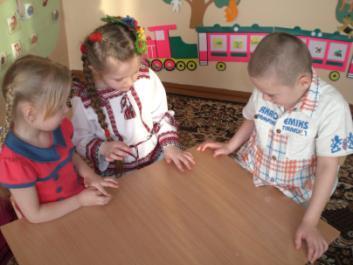 «Прятки» 

Мелко нарвать бумагу (путём отщипывания  от листа) и спрятать мишку, ёлочку под снегом.
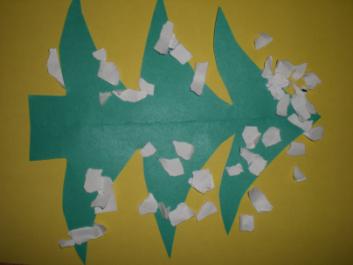 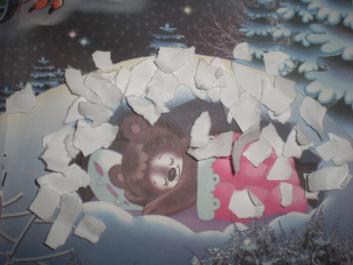 Пластилинография
 Вместо красок – пластилин. Еще больше укрепит пальчики и подготовит их к письму рисование… пластилином. На картонную основу нужно нанести простой рисунок, а затем отщипывать маленькие кусочки пластилина и размазывать их пальчиками по рисунку, как будто закрашивая.
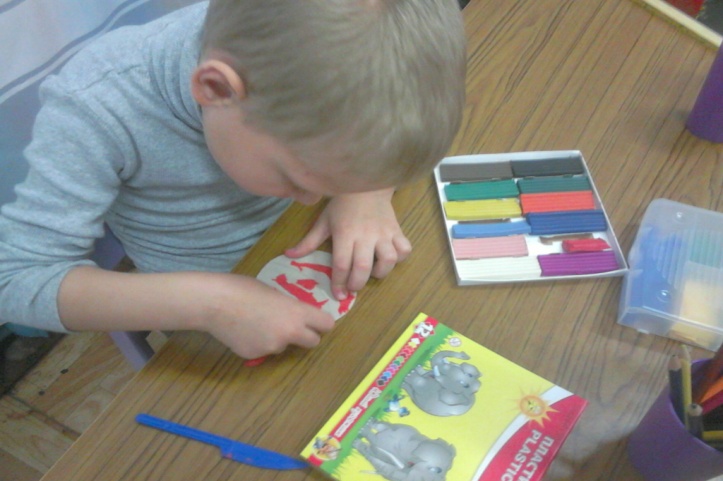 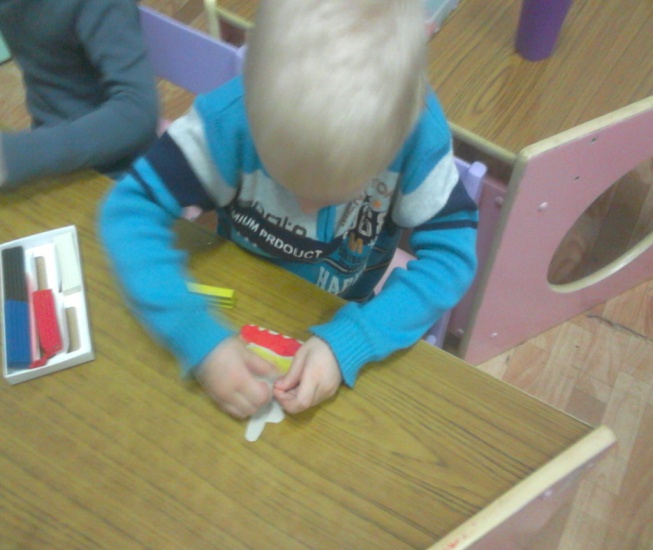 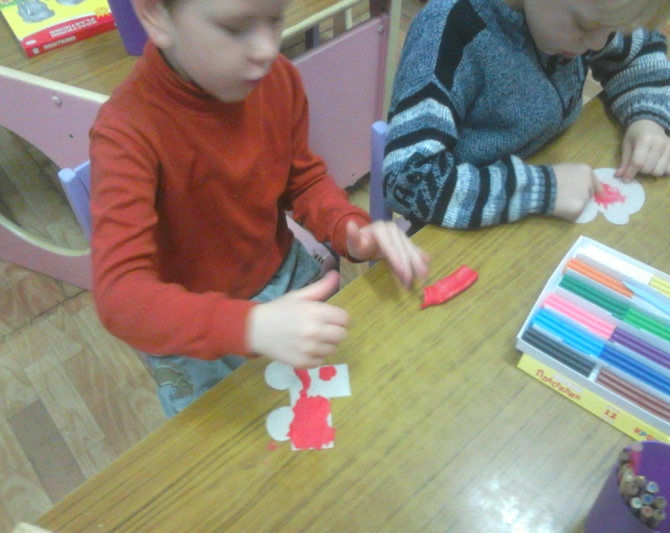 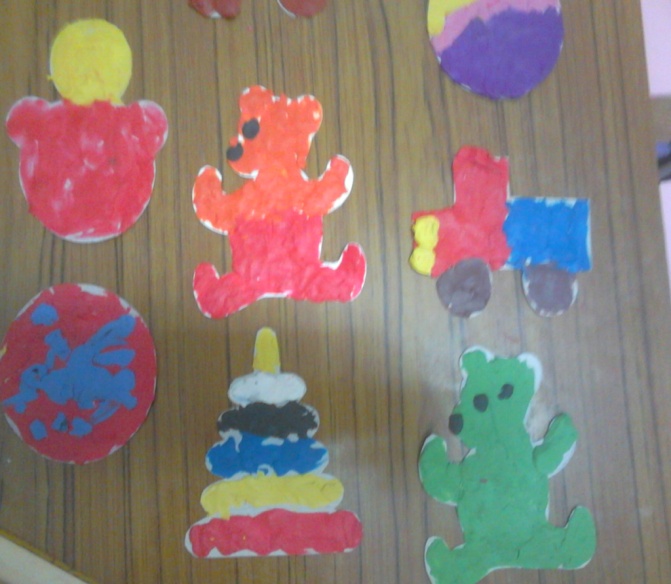 Песочная терапия – игры с песком позитивно влияют на эмоциональное самочувствие детей, снимает психическое напряжение.
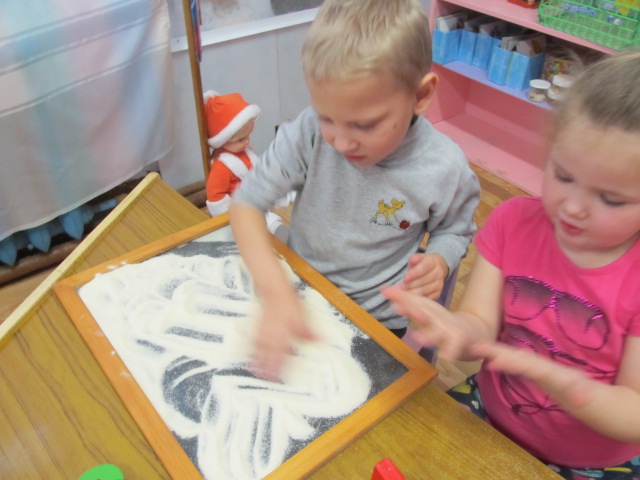 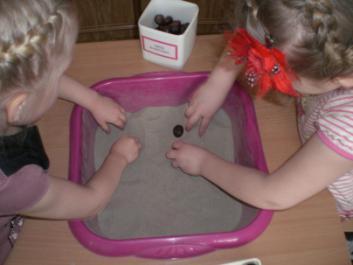 «Посади картофель (фасоль)»
Дети делают ямки в песке и «сажают» картофель.
Пальцы крепко мы сжимаем,
Чтоб песок не высыпался,
Чтоб в руках у нас остался.
(крепко сжимают кулаки)
Пальцы разжимаем,
Песочек высыпаем.